4.5    ΧΡΗΣΙΜΑ ΕΡΓΑΛΕΙΑ ΣΤΑΤΙΣΤΙΚΗΣ
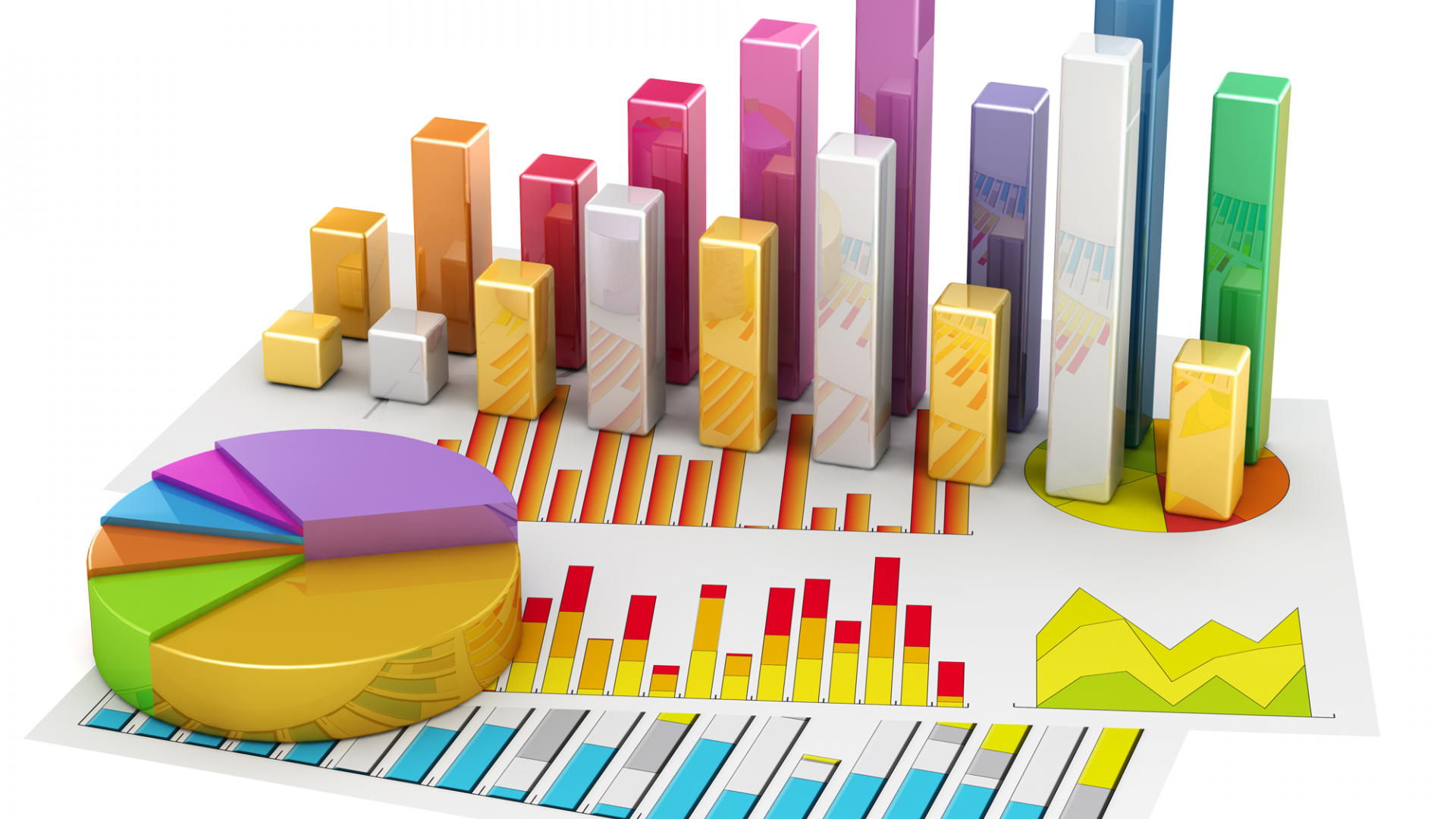 Στα χρήσιμα εργαλεία (ΜΕΤΡΑ) τα οποία χρησιμοποιούμε για να επεξεργαστούμε τα  συμπεράσματα και τις παρατηρήσεις – αποτελέσματα μιας στατιστικής έρευνας συγκαταλέγεται και η:
ΔΙΑΜΕΣΟΣ
Τι είναι η διάμεσος;
Η διάμεσος κάποιων παρατηρήσεων – δεδομένων είναι ένας αριθμός.
Ο αριθμός που στην ουσία βρίσκεται ακριβώς στη «μέση» των παρατηρήσεων, αφού πρώτα έχουμε ταξινομήσει τις παρατηρήσεις κατά αύξουσα σειρά
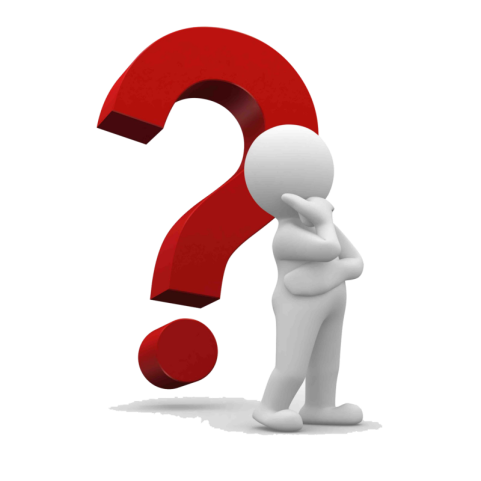 Ας το καταλάβουμε καλύτερα με ένα παράδειγμα
Θέλω να υπολογίσω τη διάμεσο των αριθμών:
2, 7, 5, 4, 10, -4, 17
1ο Βήμα:
Ξαναγράφω τις παρατηρήσεις κατά αύξουσα σειρά. Δηλαδή από το μικρότερο προς το μεγαλύτερο αριθμό.
ΠΡΟΣΟΧΗ
Αν ξεχάσω το βήμα αυτό βγαίνουν τα πάντα λάθος
-4, 2, 4, 5, 7, 10, 17
2ο Βήμα:
Ξεκινάμε και διαγράφουμε την πρώτη και την τελευταία παρατήρηση
-4, 2, 4, 5, 7, 10, 17
Και επαναλαμβάνουμε 
διαγράφουμε τη δεύτερη και την προτελευταία, και συνεχίζουμε την ίδια διαδικασία ώσπου στο τέλος να μείνει μόνο μία παρατήρηση
-4, 2, 4, 5, 7, 10, 17
και
-4, 2, 4, 5, 7, 10, 17
Άρα το 5 είναι η διάμεσος
Τι προσέχω !!!!!!!
Όταν ο αριθμός των παρατηρήσεων είναι μονός αριθμός (περιττός),
τότε στο τέλος της διαδικασίας που διαγράφω μένει μόνο ένας αριθμός ο οποίος είναι η Διάμεσος
ΕΥΚΟΛΟ
Αλλά
Όταν ο αριθμός των παρατηρήσεων είναι ζυγός αριθμός (άρτιος),
τότε στο τέλος της διαδικασίας που διαγράφω μένουν δυο αριθμοί.

Στην περίπτωση αυτή υπολογίζω το ημιάθροισμα τους. 
Δηλαδή τους προσθέτω και διαιρώ με το 2
Πχ  4 υπάλληλοι αμείβονται με 800, 1200, 650, 750 ευρώ.
Υπολόγισε τη διάμεσο
1ο Βήμα: Τους βάζω σε αύξουσα σειρά   650, 750, 800, 1200
2ο Βήμα: Διαγράφω πρώτο και τελευταίο 650, 750, 800, 1200
Και μου έμειναν 2 αριθμοί. Άρα  Διάμεσος = (750+800) / 2 = 775 €
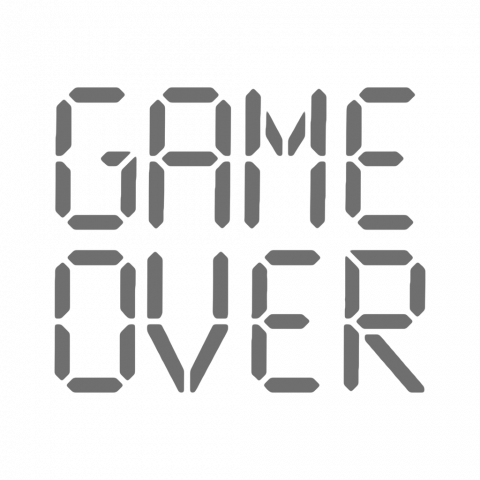 Αισίως,,,,,,,,τελειώσαμε το κεφάλαιο
ΣΕΛΙΔΕΣ ΓΙΑ ΜΕΛΕΤΗ : Ενότητα 4.5  Σελίδες 104 και 105: Διάμεσος . 
			Σελίδα 107 Διάβασμα την Εφαρμογή 4
Ερώτηση κατανόησης 4 σελίδα 108
(πάνω στο βιβλίο. Δε μου τις στέλνετε)
Για να δουλέψετε καμάρια
Ασκήσεις 2, 3 ερώτημα γ,
 4 ερώτημα β
(Αν μπορείτε μου τις στέλνετε)
THE teacher Δ. Κ.
THE students